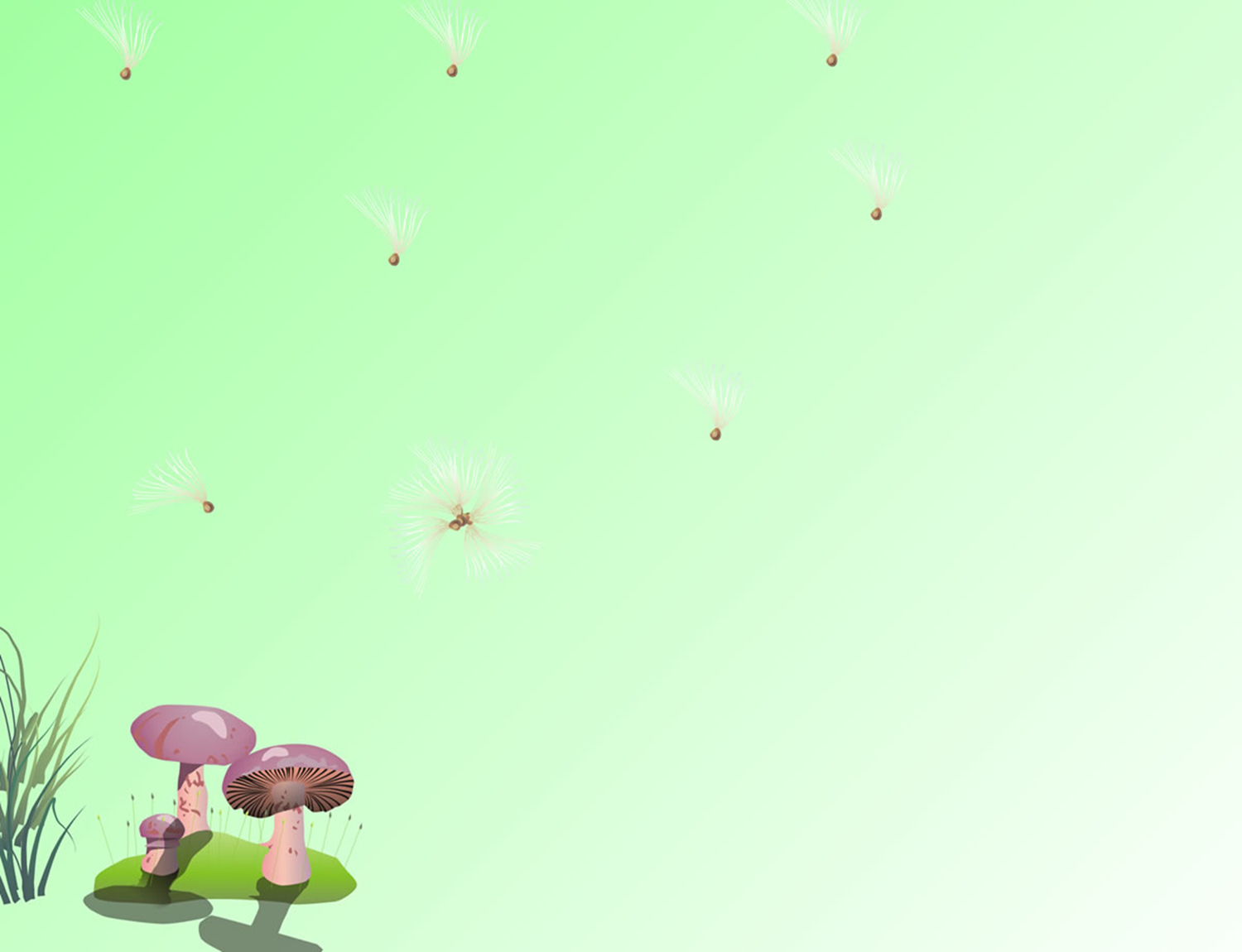 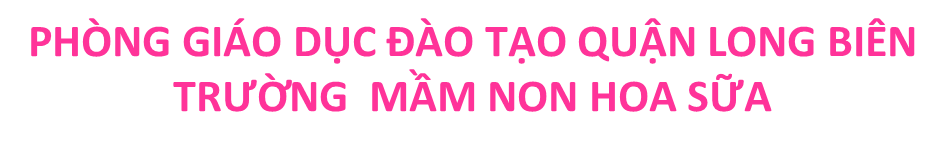 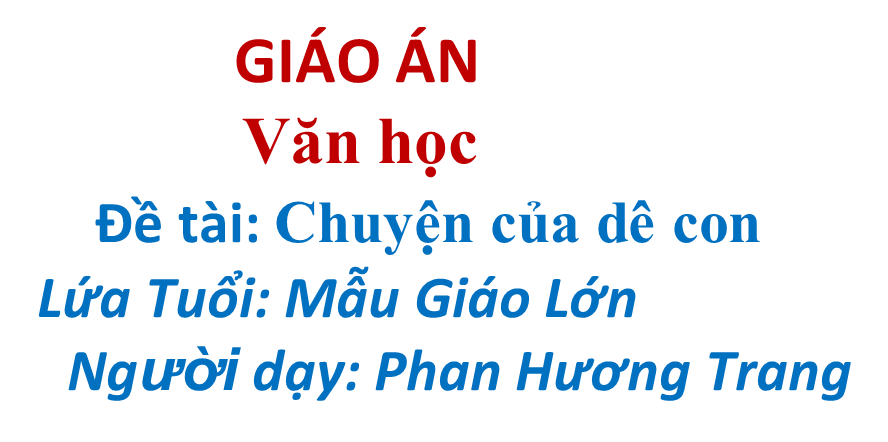 Giới thiệu truyện và kể diễn cảm
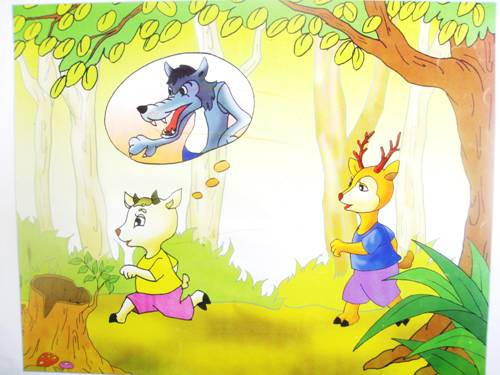 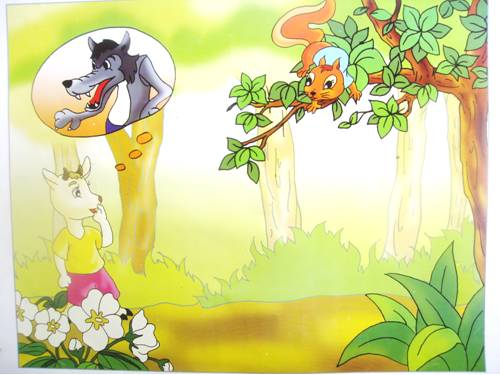 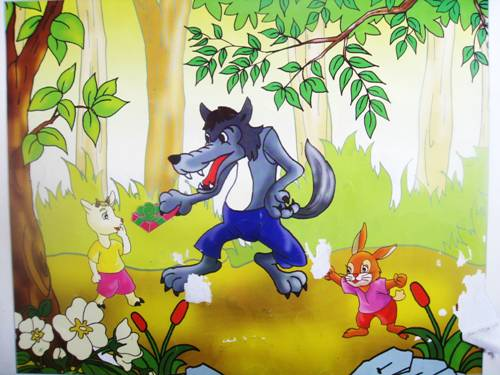 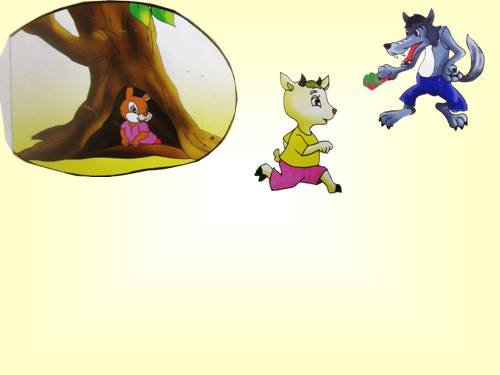 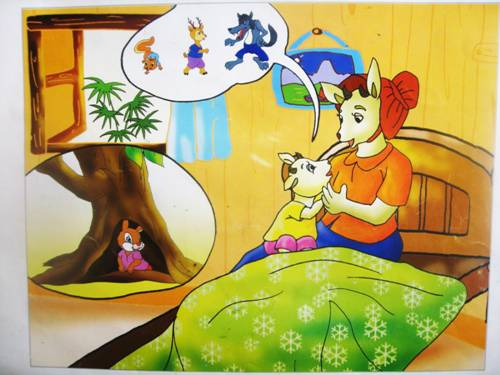 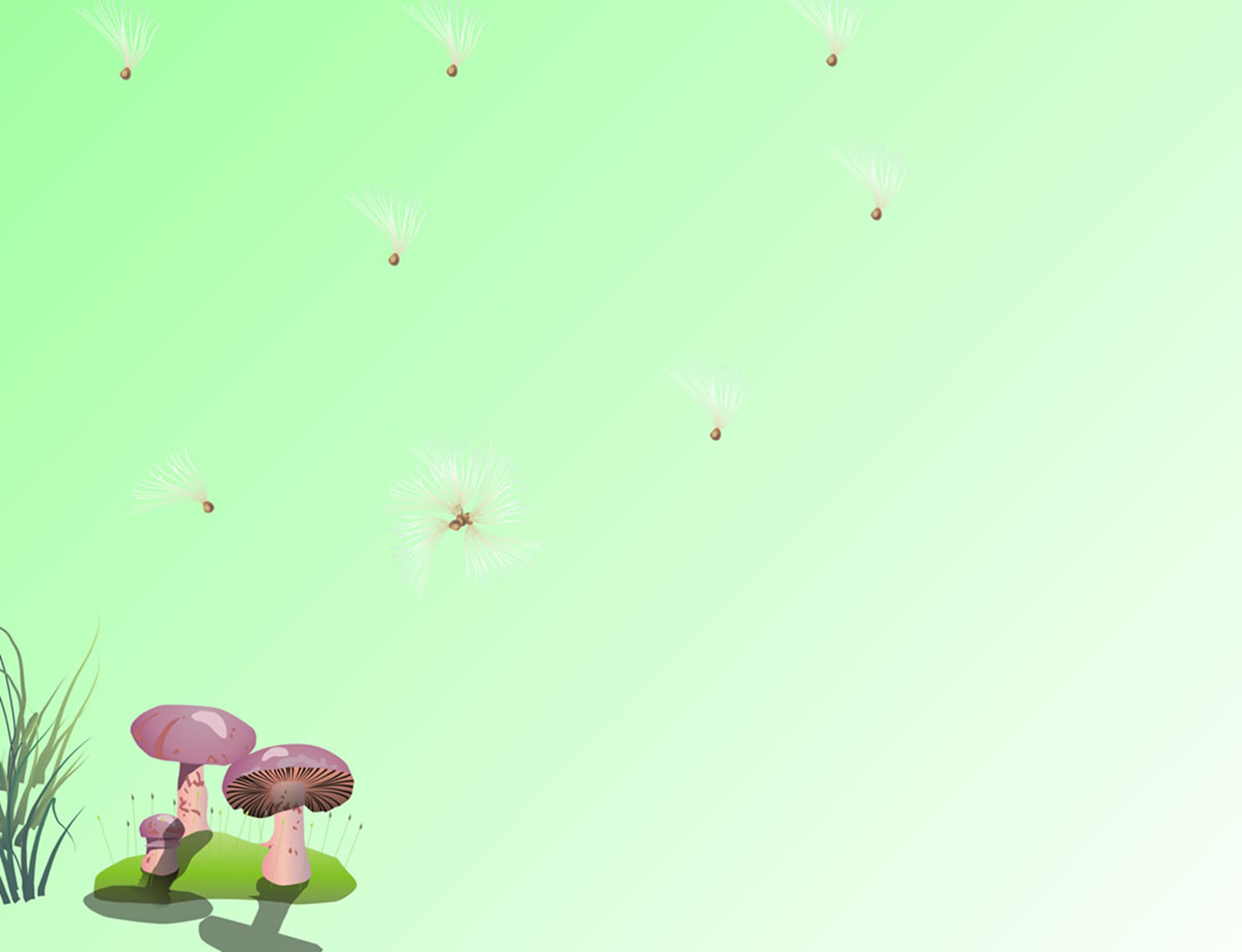 Đàm thoại và trích dẫn